基本機能
品番:D3096
メタルウェザーステーション
・アラーム
・時計
・日付表示
・温度計
・天気予報
・湿度計
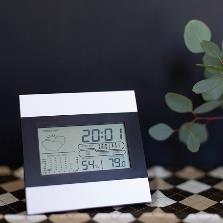 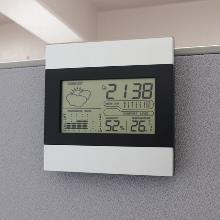 上代:\1,500(税込\1,650)
大きく見やすい液晶表示！高級感溢れる
アルミフレームの多機能天気予報時計
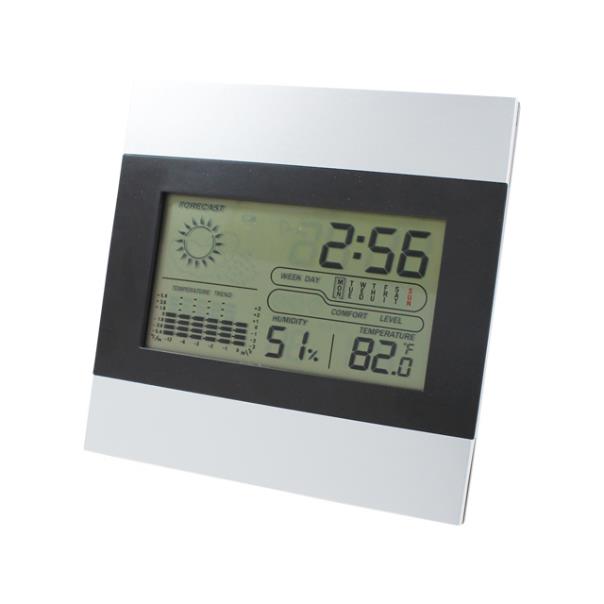 置掛兼用
■商品情報
memo
■名入れ範囲
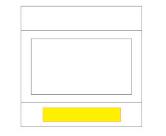 W80×H15mm